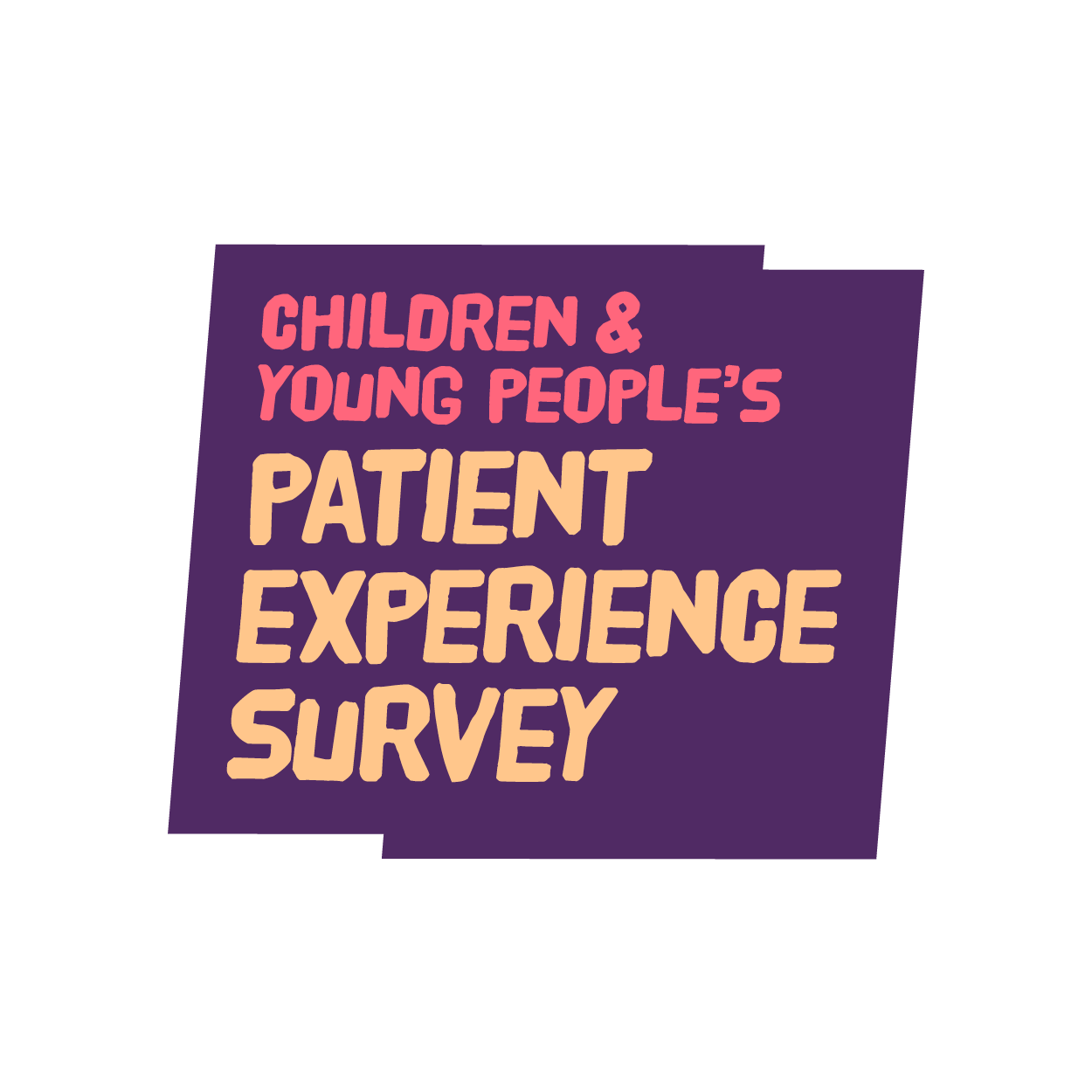 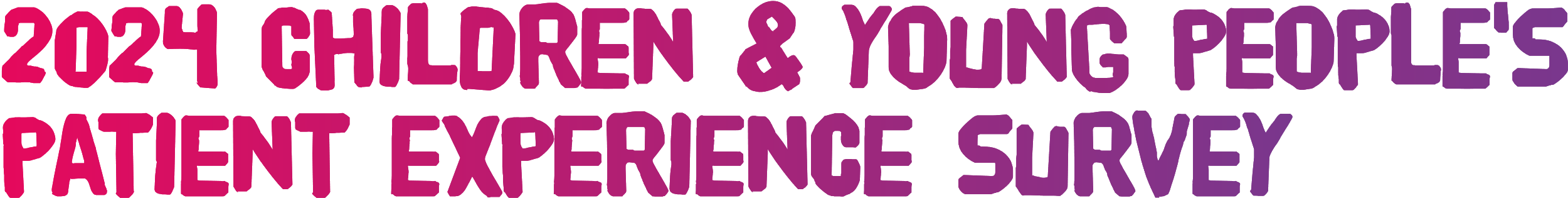 Trust  Logo
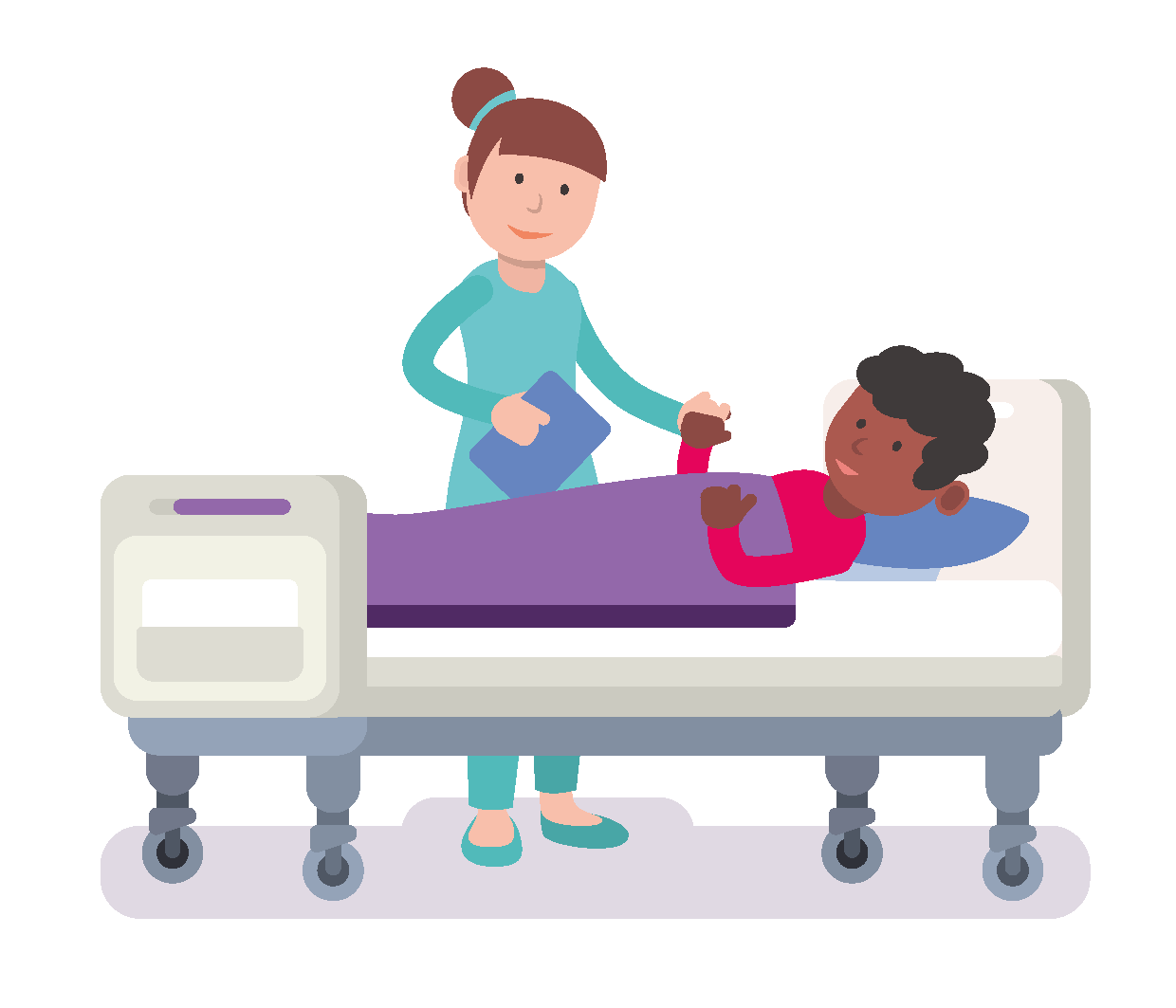 Were you given enough privacy when you were receiving care and treatment?
Question c10
28%
Yes, always
45%
Yes, sometimes
27%
No
A total of xxxx responses were received from xxxxx at [Trust Name] during xxxxx and xxxxx
[Speaker Notes: 1. Please insert your trust’s logo in the top right and delete the placeholder. It will need to be in PNG or SVG format or the white background will show behind it.

2. To edit the chart, right click on the chart, select “edit data”. This will open up Excel where you will see a table with the responses and current figures. You need to change all the data to reflect the results for your trust and this will automatically update the figures on the graph when you go back into Powerpoint.

3. Please update the graph percentages, to reflect your trust’s results.

4. Please enter your trust’s name on the footer and update the figures to reflect your trust’s responses.]
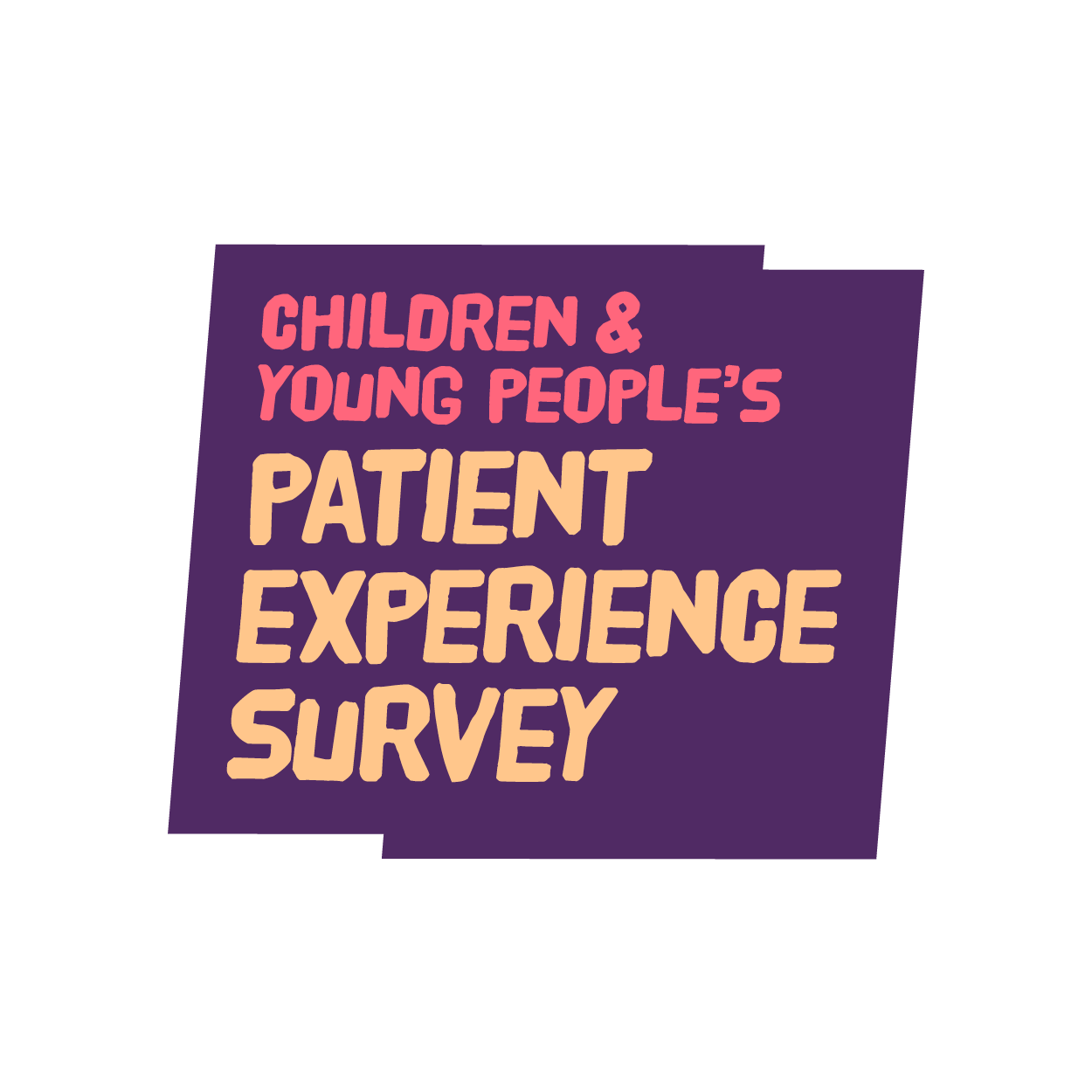 Trust  Logo
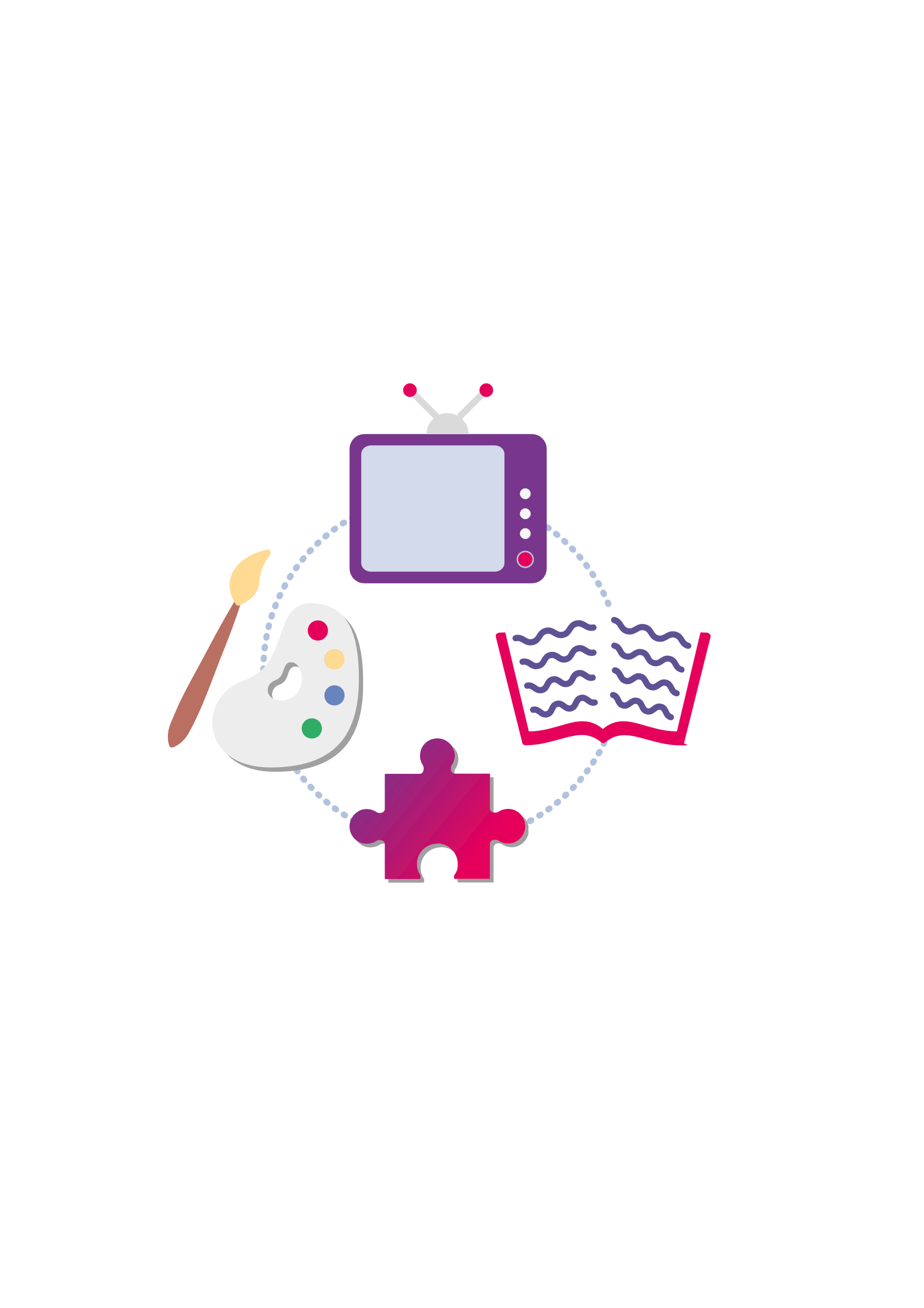 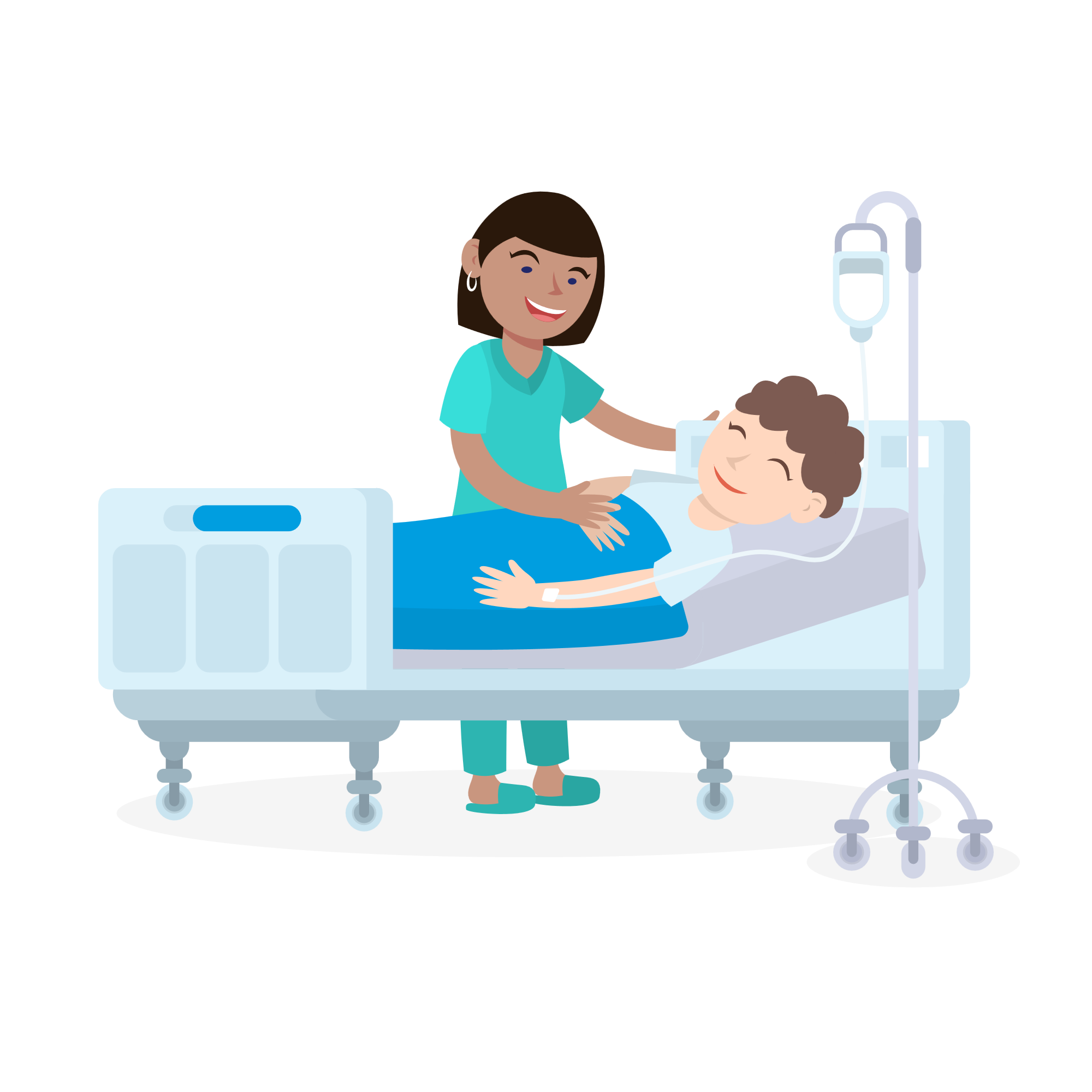 Did staff play with you or do any activities with you while you were in hospital? / Did staff give you any activities to do while you were in hospital?
Question c7
How friendly were the staff looking after you?
Question c11
Very
15%
22%
Yes, as much as I wanted
55%
38%
Fairly
Not as much as I wanted
20%
40%
Not very
Note: 2 questions are shown here, one asked of children aged 8 to 11 and one asked of young people aged 12 to 15
No, not at all
10%
Not at all
A total of xxxx responses were received from xxxxx at [Trust Name] during xxxxx and xxxxx
[Speaker Notes: 1. Please insert your trust’s logo in the top right and delete the placeholder. It will need to be in PNG or SVG format or the white background will show behind it.

2. To edit the charts, right click on the chart, select “edit data”. This will open up Excel where you will see a table with the responses and current figures. You need to change all the data to reflect the results for your trust and this will automatically update the figures on the graph when you go back into Powerpoint.

3. Please update the graph percentages, to reflect your trust’s results.

4. Please enter your trust’s name on the footer and update the figures to reflect your trust’s responses.]
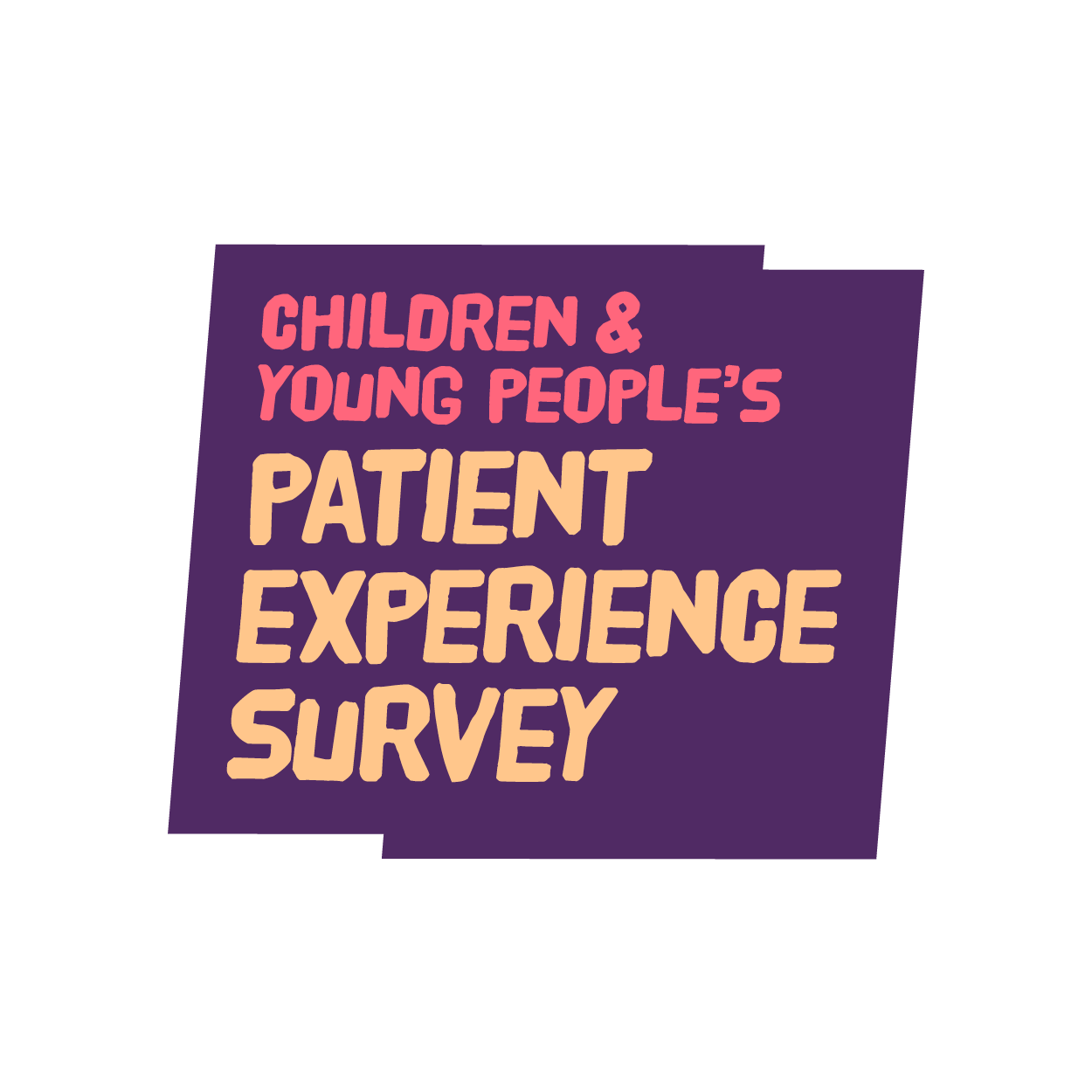 Trust  Logo
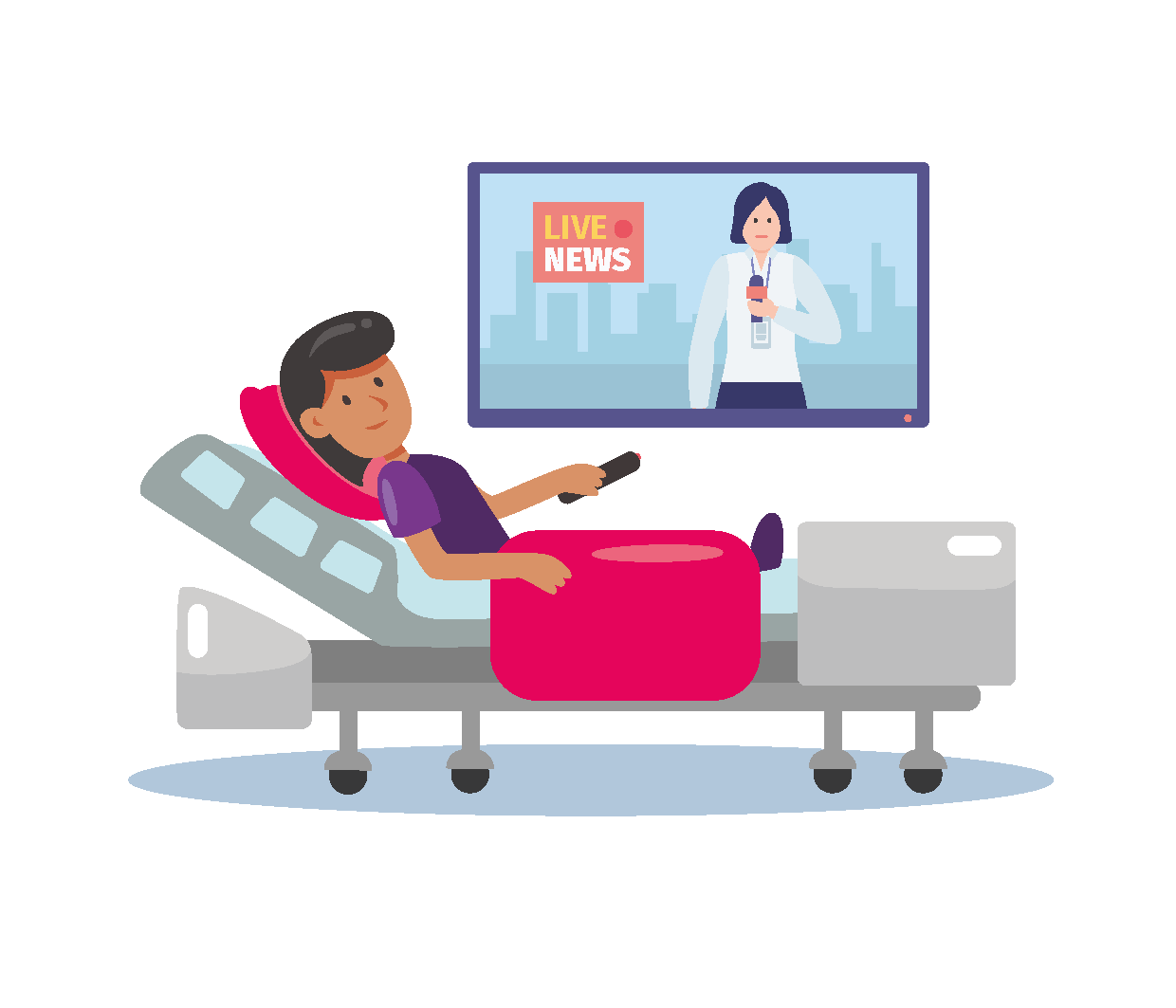 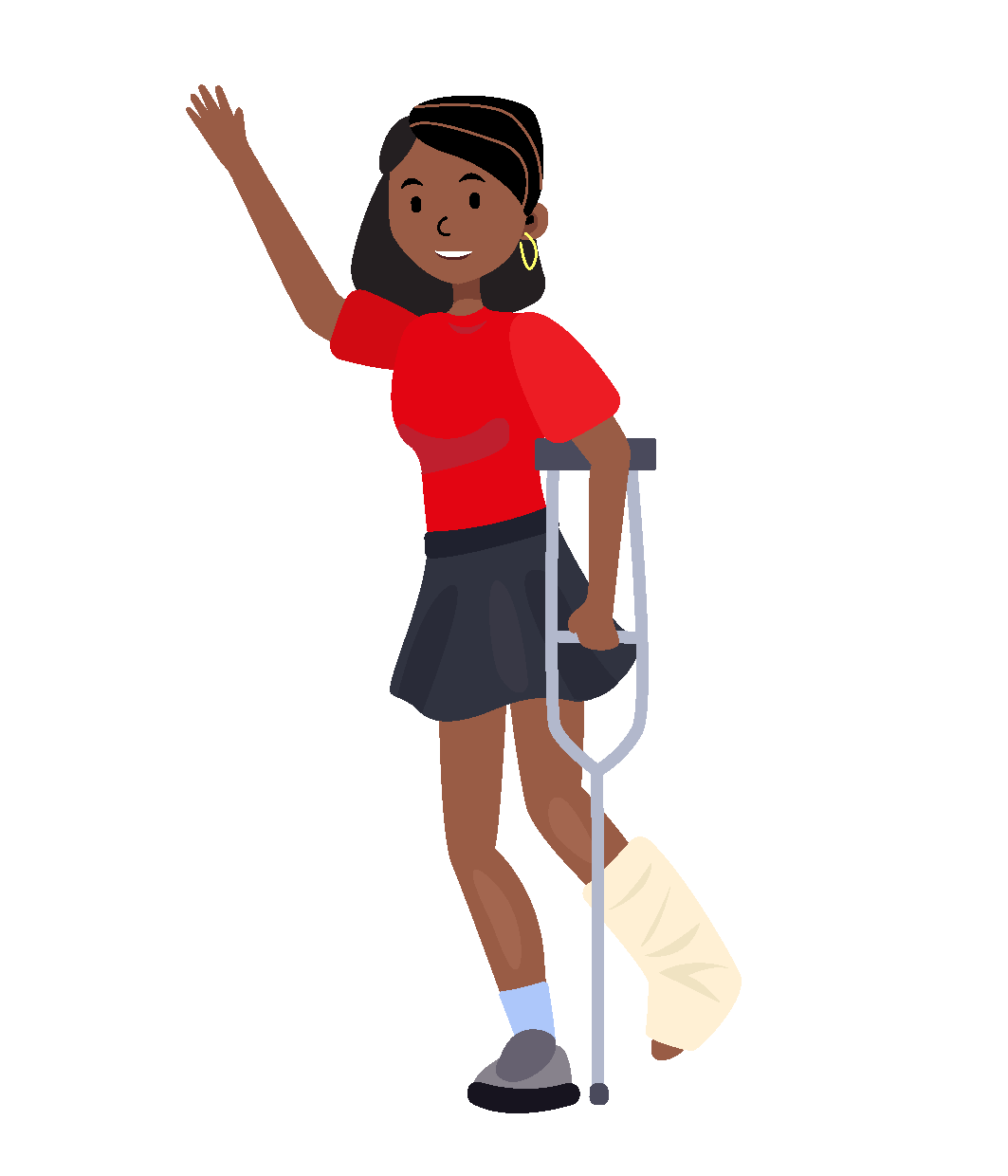 How suitable was the ward for someone your age? 
Question c4
On the hospital ward, were you around people your own age? 
Question c2
22%
Very
Yes
57%
38%
Sort of
43%
No
40%
Not at all
A total of xxxx responses were received from xxxxx at [Trust Name] during xxxxx and xxxxx
[Speaker Notes: 1. Please insert your trust’s logo in the top right and delete the placeholder. It will need to be in PNG or SVG format or the white background will show behind it.

2. To edit the charts, right click on the chart, select “edit data”. This will open up Excel where you will see a table with the responses and current figures. You need to change all the data to reflect the results for your trust and this will automatically update the figures on the graph when you go back into Powerpoint.

3. Please update the graph percentages, to reflect your trust’s results.

4. Please enter your trust’s name on the footer and update the figures to reflect your trust’s responses.]
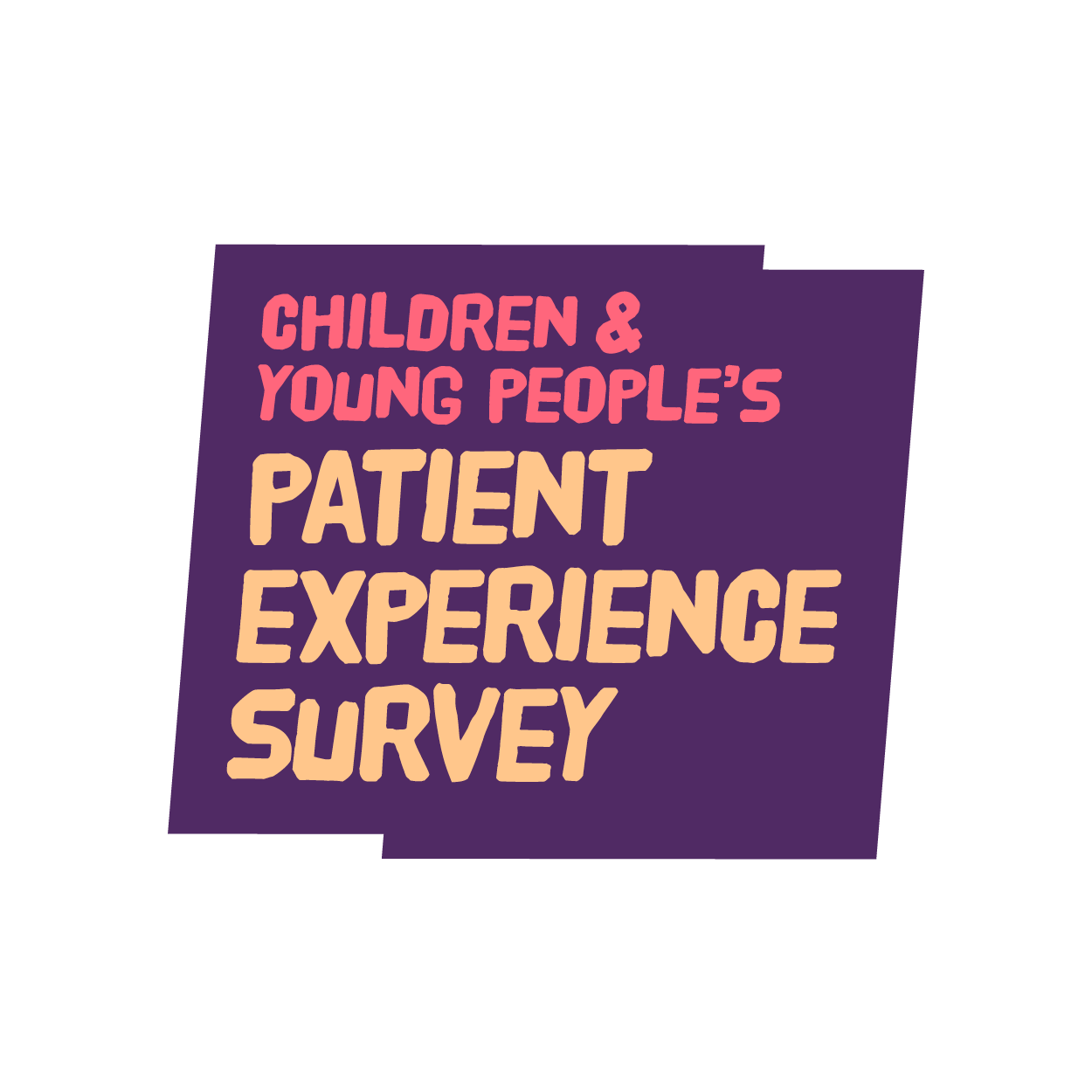 Trust  Logo
Did staff take the time to listen to your fears or worries?
Question c17
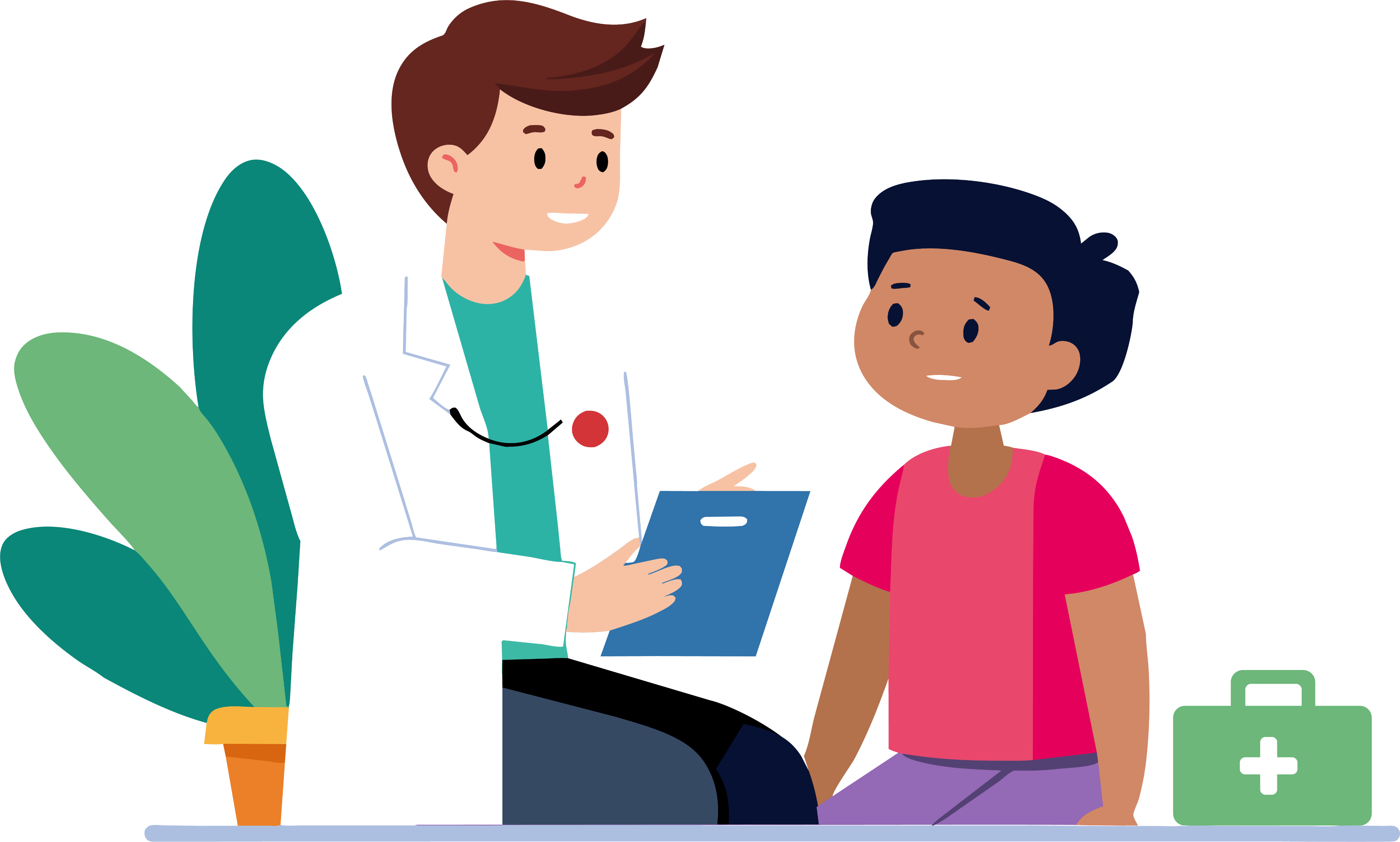 28%
Yes, always
45%
Yes, sometimes
27%
No
A total of xxxx responses were received from xxxxx at [Trust Name] during xxxxx and xxxxx
[Speaker Notes: 1. Please insert your trust’s logo in the top right and delete the placeholder. It will need to be in PNG or SVG format or the white background will show behind it.

2. To edit the chart, right click on the chart, select “edit data”. This will open up Excel where you will see a table with the responses and current figures. You need to change all the data to reflect the results for your trust and this will automatically update the figures on the graph when you go back into Powerpoint.

3. Please update the graph percentages, to reflect your trust’s results.

4. Please enter your trust’s name on the footer and update the figures to reflect your trust’s responses.]
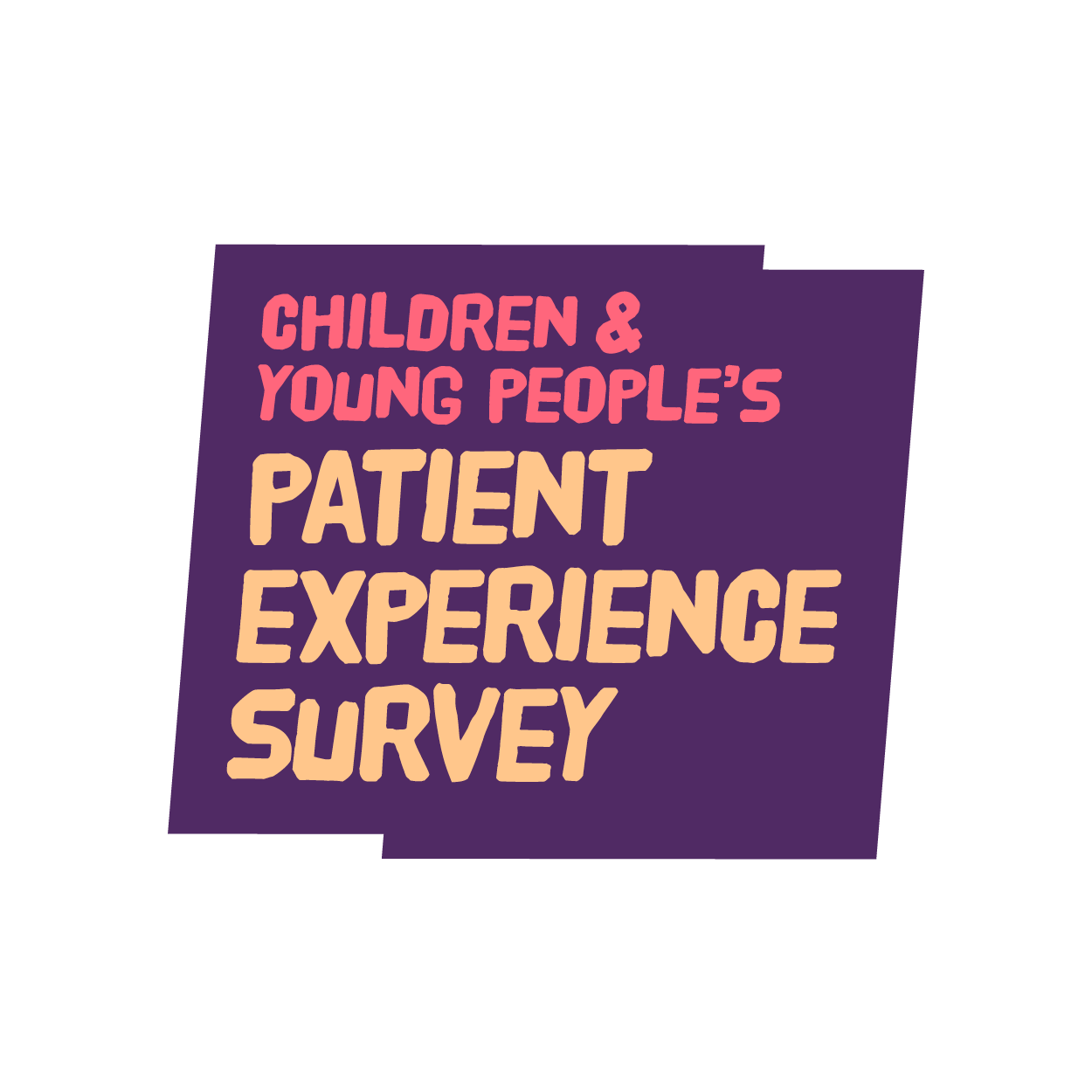 Trust  Logo
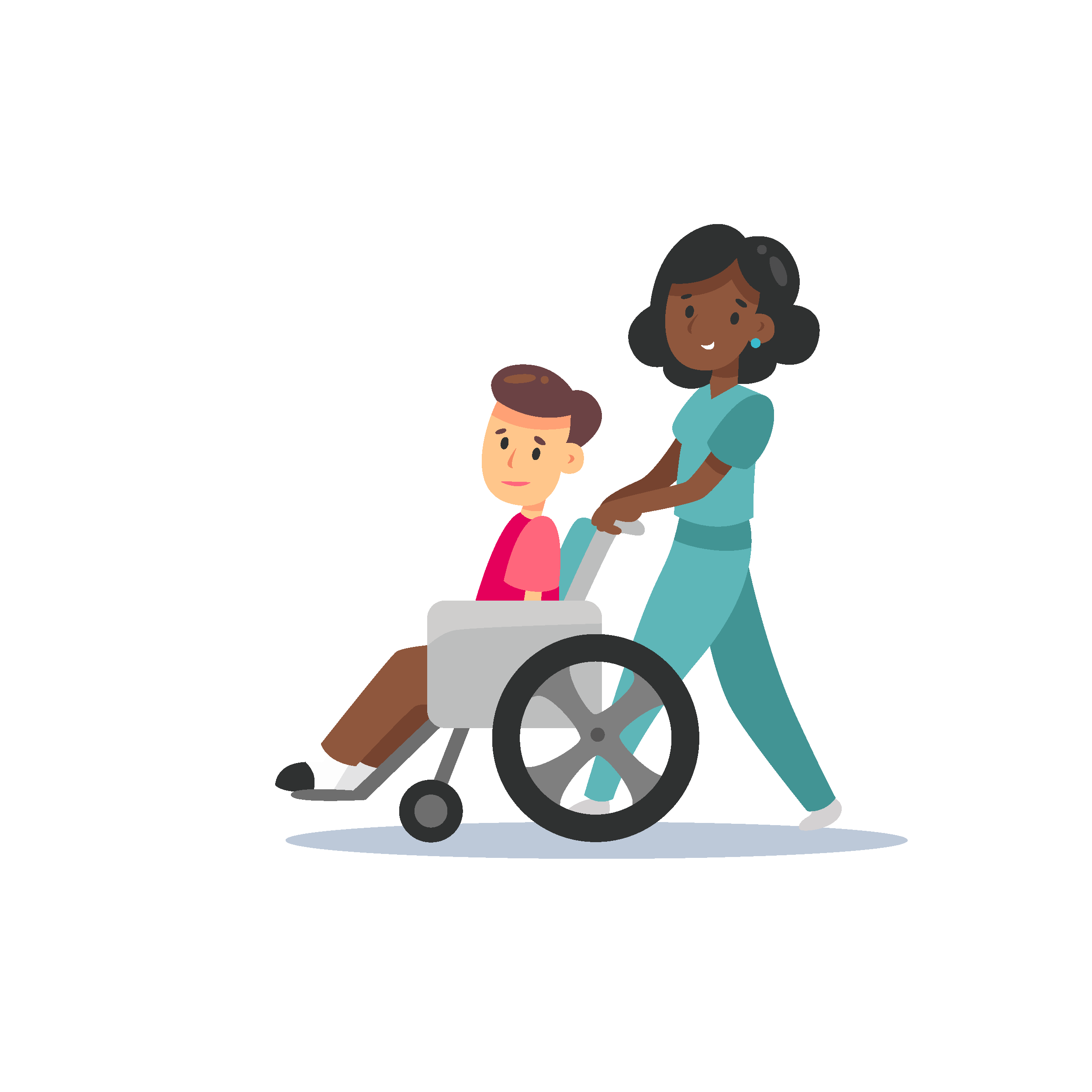 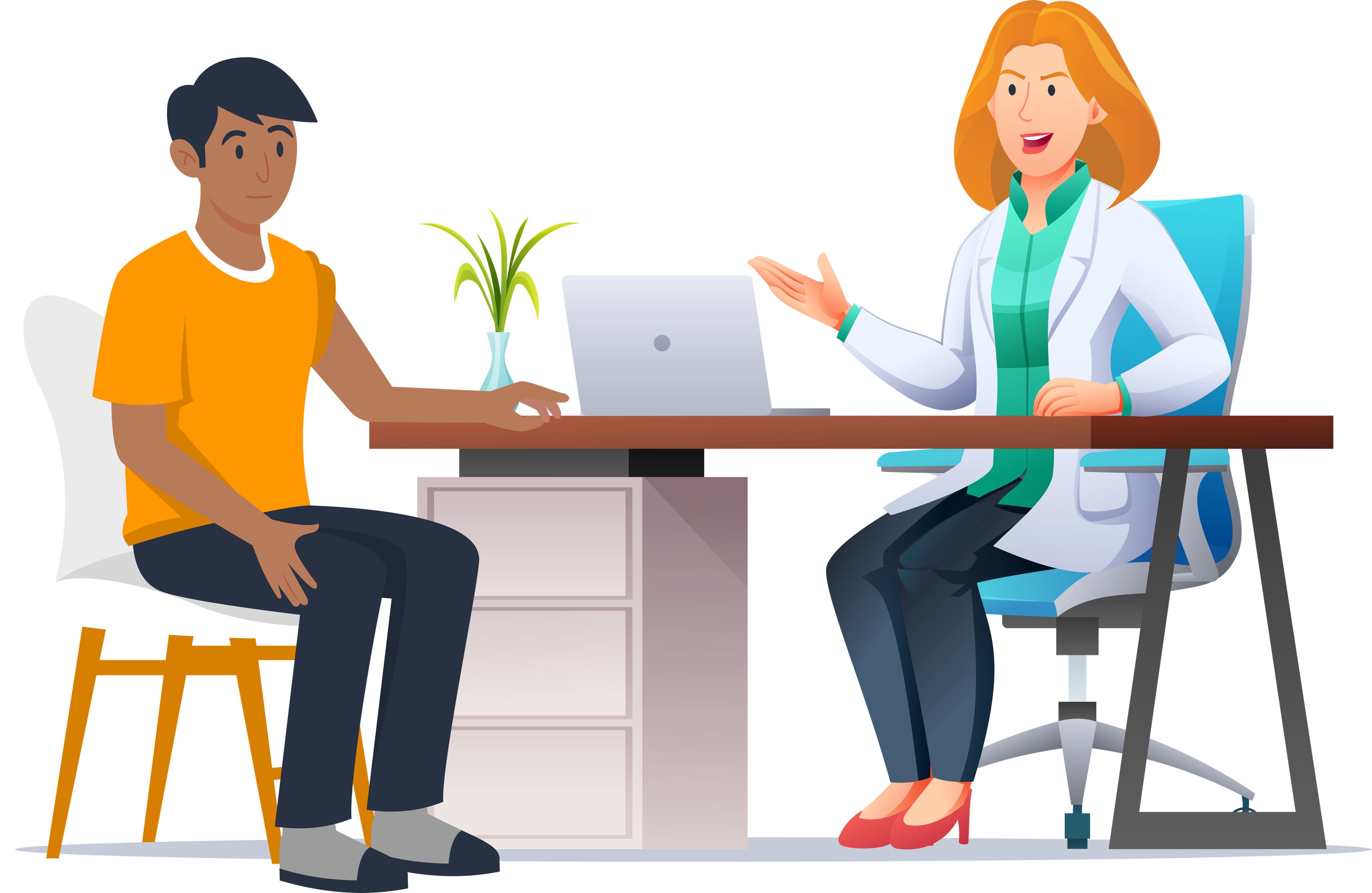 Did a member of staff tell you who to talk to if you were worried about anything when you got home?
Question c25
Did staff talk to you in a way you understood?
Question c13
25%
40%
Yes, always
Yes
45%
33%
Yes, sometimes
No
30%
27%
They told my parent / carer instead
No
A total of xxxx responses were received from xxxxx at [Trust Name] during xxxxx and xxxxx
[Speaker Notes: 1. Please insert your trust’s logo in the top right and delete the placeholder. It will need to be in PNG or SVG format or the white background will show behind it.

2. To edit the charts, right click on the chart, select “edit data”. This will open up Excel where you will see a table with the responses and current figures. You need to change all the data to reflect the results for your trust and this will automatically update the figures on the graph when you go back into Powerpoint.

3. Please update the graph percentages, to reflect your trust’s results.

4. Please enter your trust’s name on the footer and update the figures to reflect your trust’s responses.]
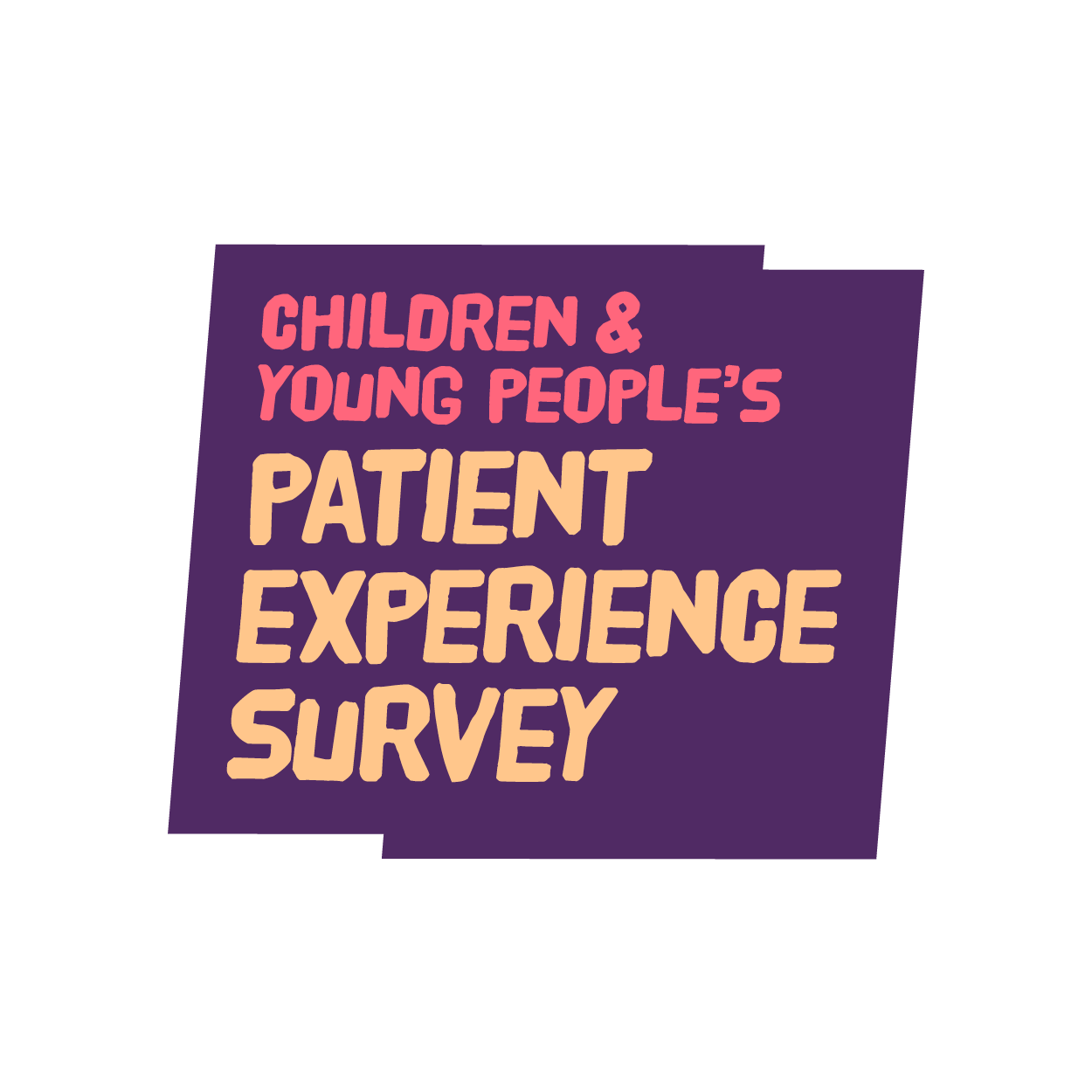 Trust  Logo
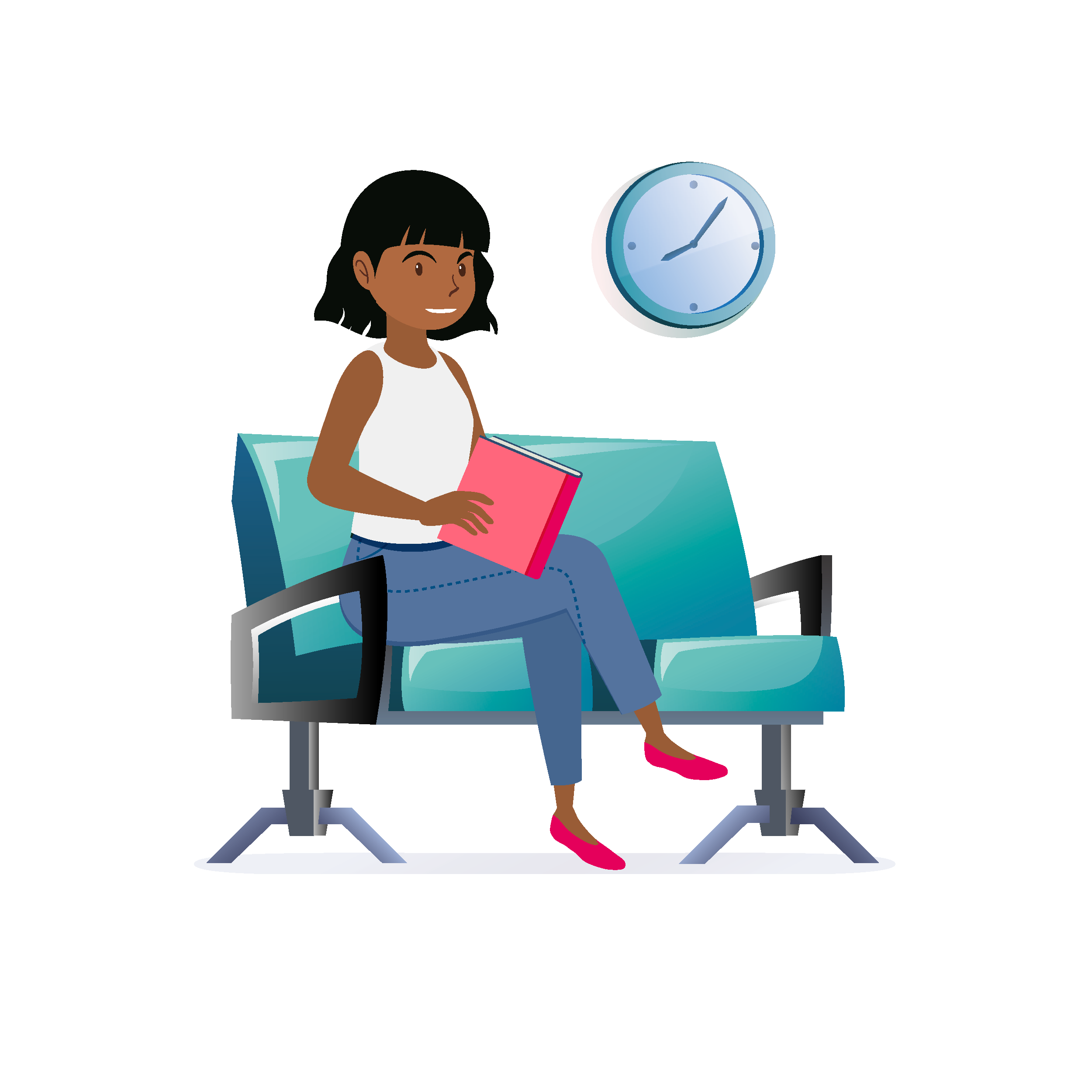 Did any of the following bother you when you were in the waiting area?
Question c20
28%
How long you had to wait
12%
Noise from other people
24%
Not having enough to do
15%
Not knowing what was happening
9%
Something else
15%
Nothing bothered me
A total of xxxx responses were received from xxxxx at [Trust Name] during xxxxx and xxxxx
[Speaker Notes: 1. Please insert your trust’s logo in the top right and delete the placeholder. It will need to be in PNG or SVG format or the white background will show behind it.

2. To edit the chart, right click on the chart, select “edit data”. This will open up Excel where you will see a table with the responses and current figures. You need to change all the data to reflect the results for your trust and this will automatically update the figures on the graph when you go back into Powerpoint.

3. Please update the graph percentages, to reflect your trust’s results.

4. Please enter your trust’s name on the footer and update the figures to reflect your trust’s responses.]
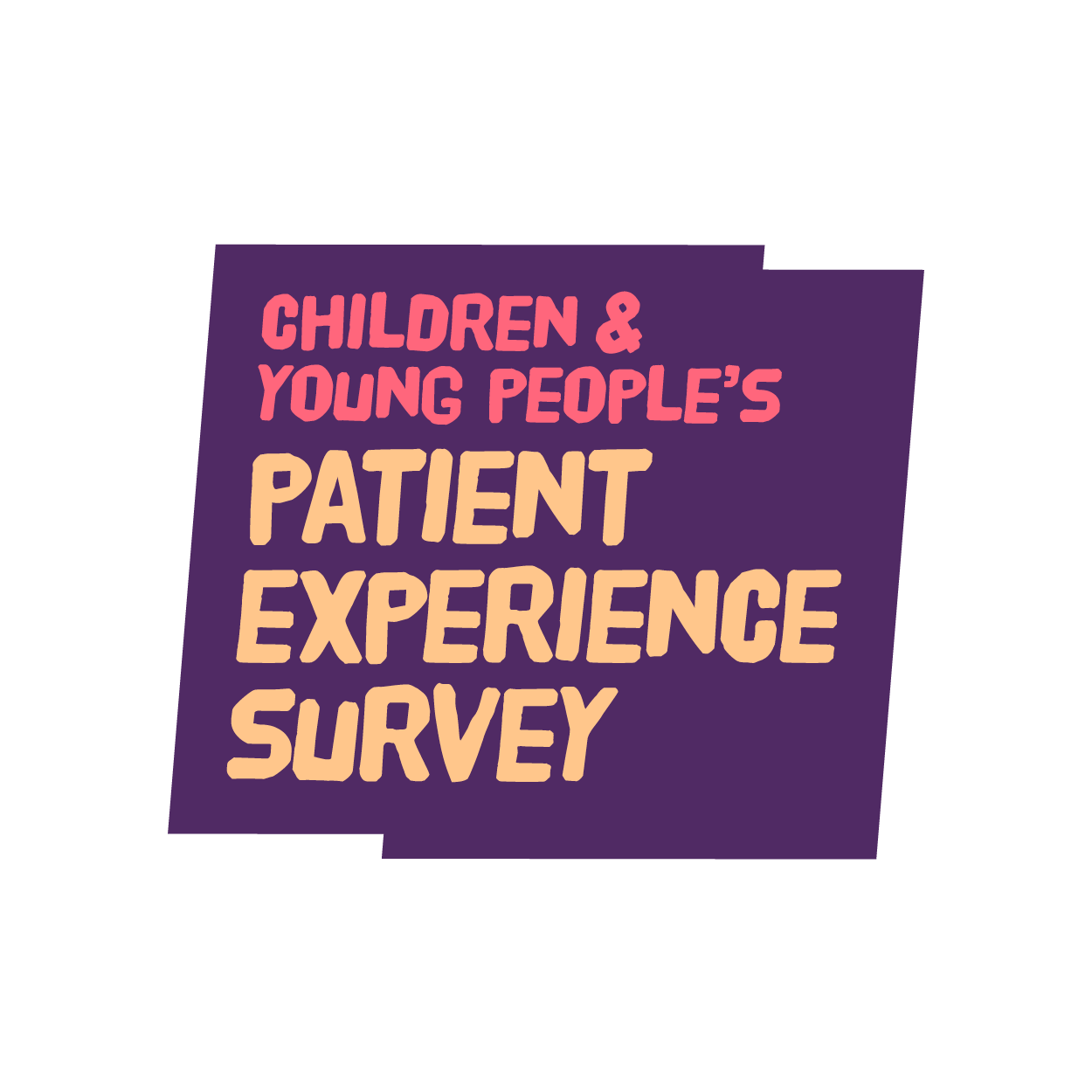 Trust  Logo
69%
36%
Did staff caring for and treating your child seem aware of their medical history?
Question p45
Did staff agree a plan for your child’s care and treatment with you?
Question p50
Yes
Yes, always
29%
48%
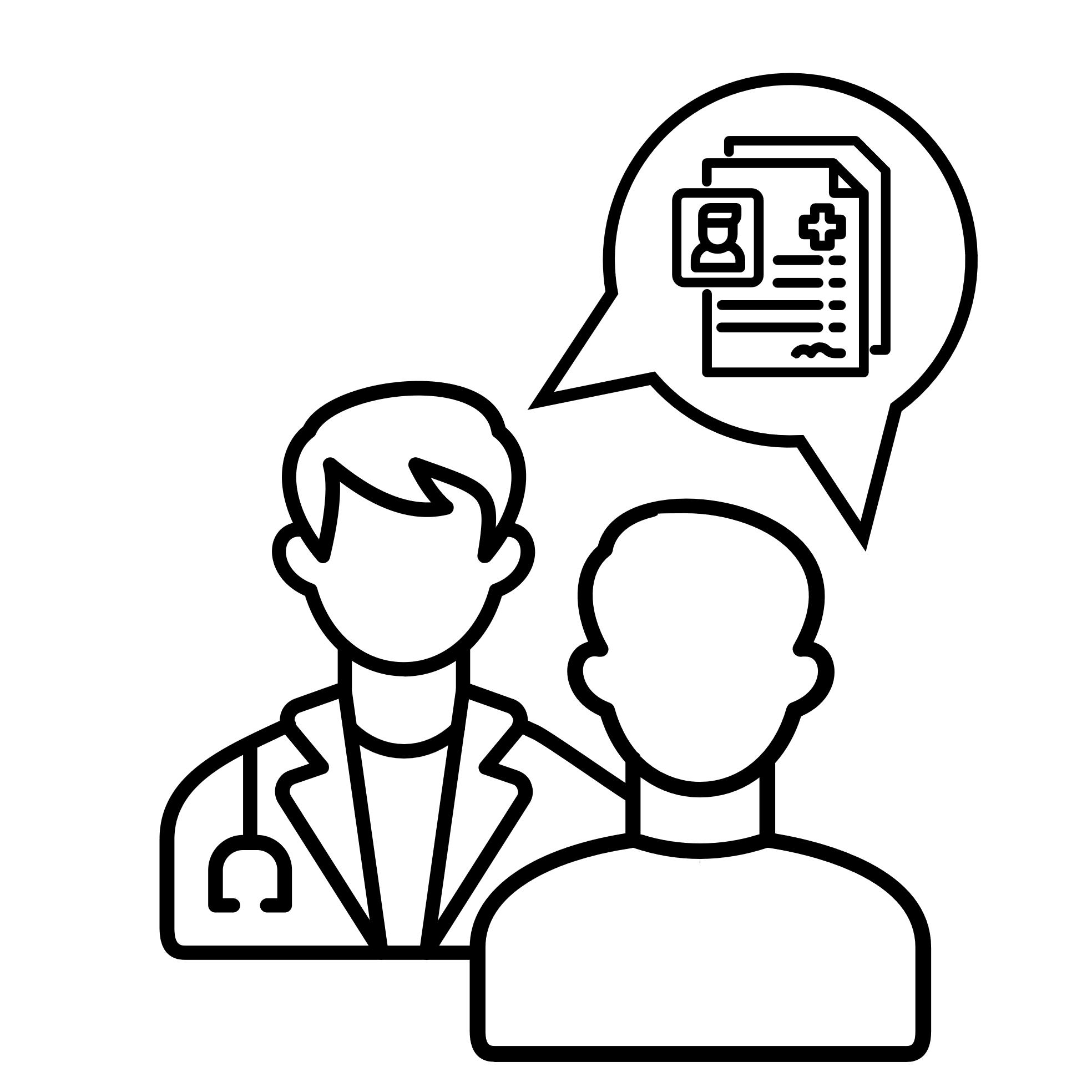 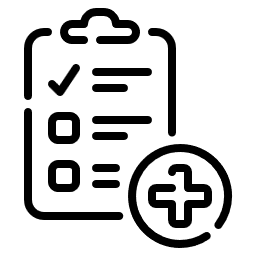 No
Yes, sometimes
14%
No
A total of xxxx responses were received from xxxxx at [Trust Name] during xxxxx and xxxxx
[Speaker Notes: 1. Please insert your trust’s logo in the top right and delete the placeholder. It will need to be in PNG or SVG format or the white background will show behind it.

2. To edit the charts, right click on the chart, select “edit data”. This will open up Excel where you will see a table with the responses and current figures. You need to change all the data to reflect the results for your trust and this will automatically update the figures on the graph when you go back into Powerpoint.

3. Please update the graph percentages, to reflect your trust’s results.

4. Please enter your trust’s name on the footer and update the figures to reflect your trust’s responses.]
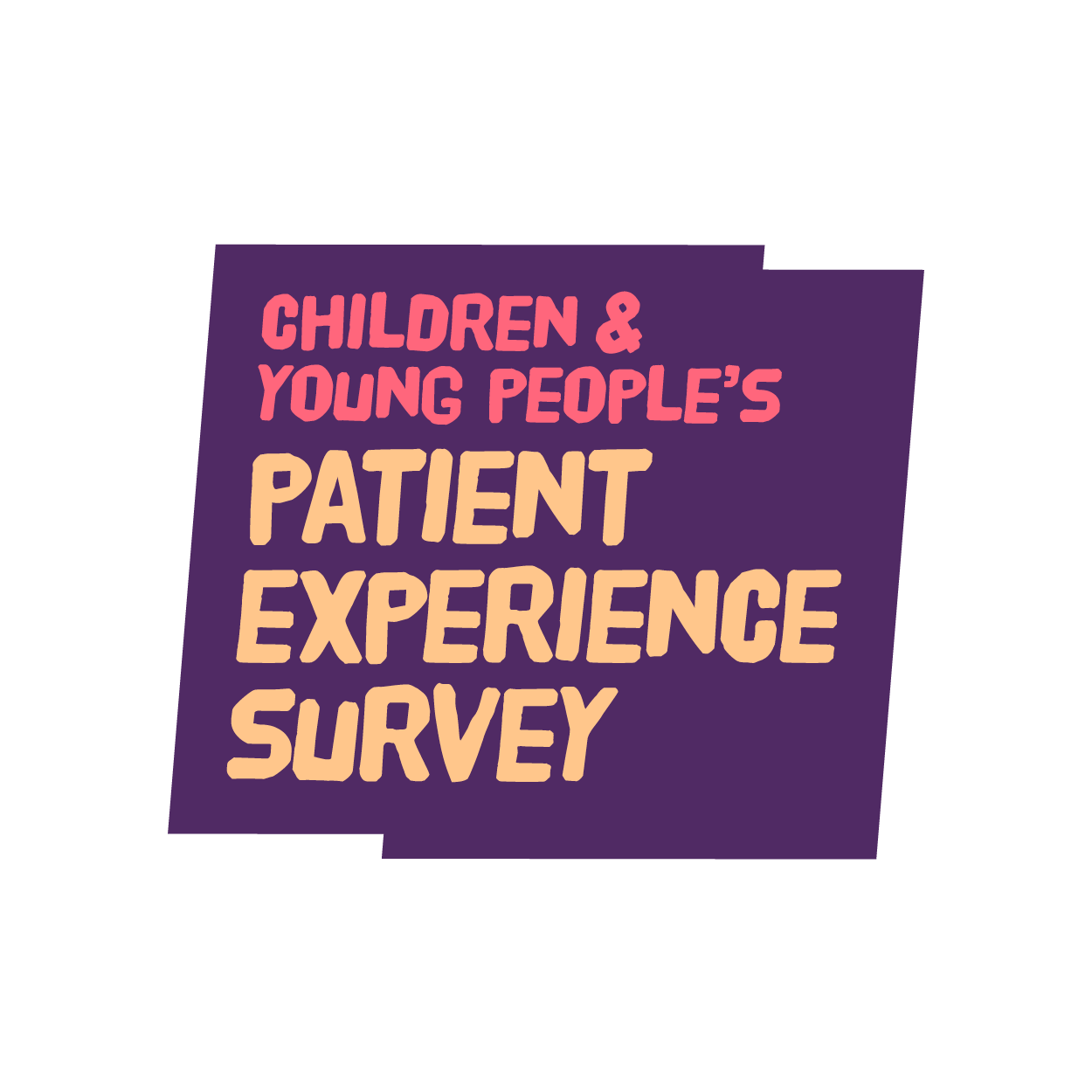 Trust  Logo
Did staff give you information about your child’s care and treatment in a way that you could understand?
Question p38
Did staff caring for and treating your child communicate with them in a way that your child could understand?
Question p37
41%
24%
Yes, always
Yes, always
44%
26%
Yes, sometimes
Yes, sometimes
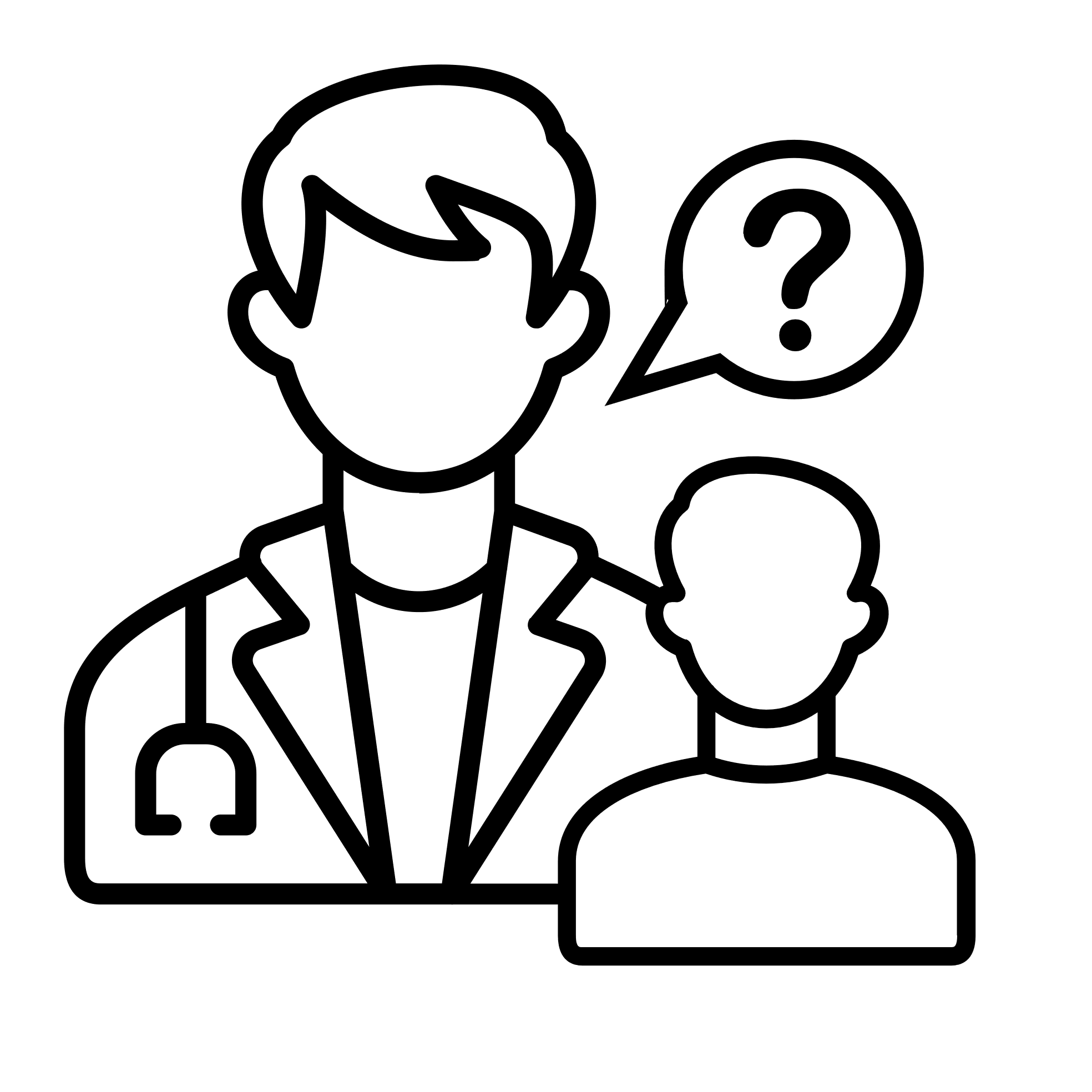 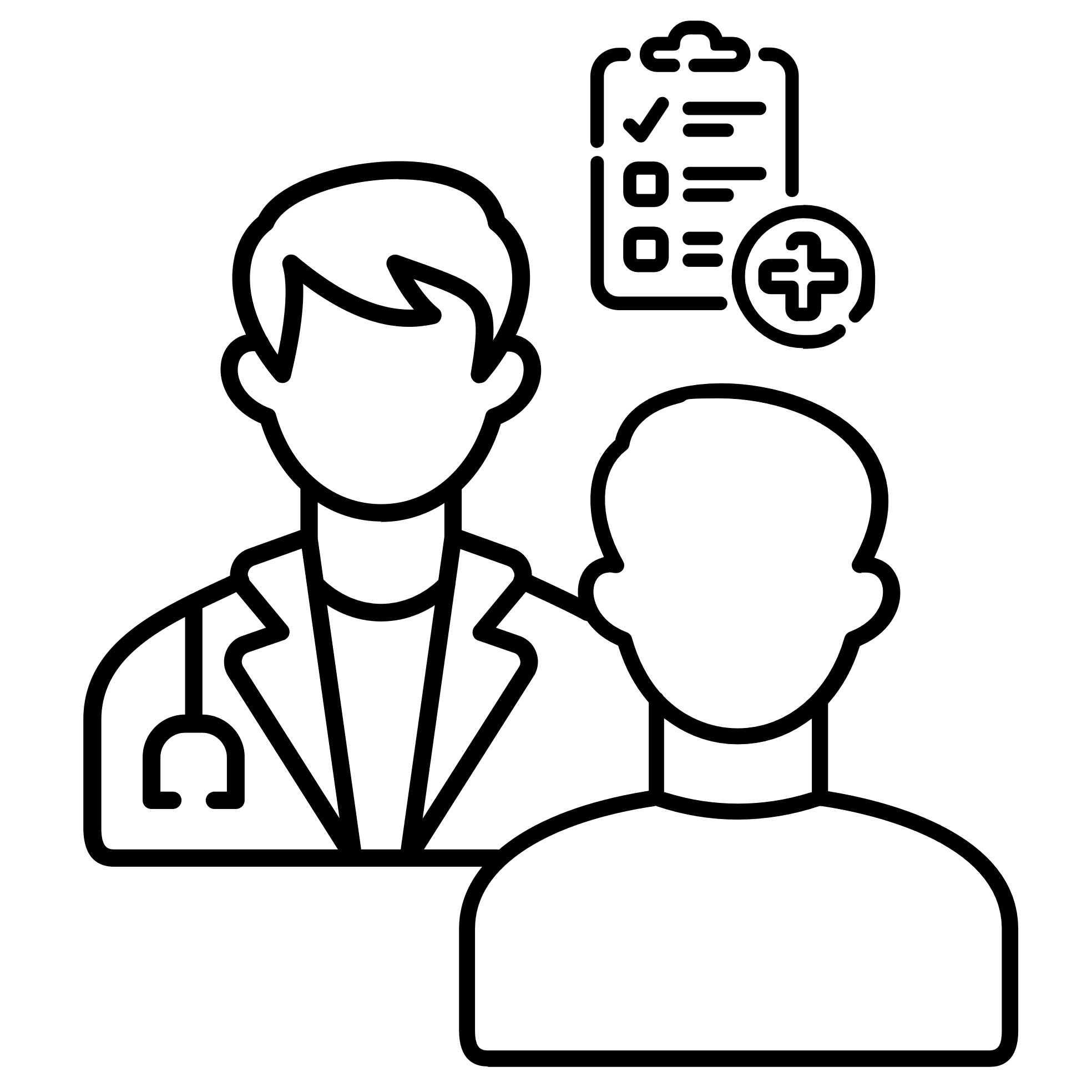 32%
33%
No
No
Note: This question was asked only of parents and carers of children aged 0 to 7 years.
A total of xxxx responses were received from xxxxx at [Trust Name] during xxxxx and xxxxx
[Speaker Notes: 1. Please insert your trust’s logo in the top right and delete the placeholder. It will need to be in PNG or SVG format or the white background will show behind it.

2. To edit the charts, right click on the chart, select “edit data”. This will open up Excel where you will see a table with the responses and current figures. You need to change all the data to reflect the results for your trust and this will automatically update the figures on the graph when you go back into Powerpoint.

3. Please update the graph percentages, to reflect your trust’s results.

4. Please enter your trust’s name on the footer and update the figures to reflect your trust’s responses.]
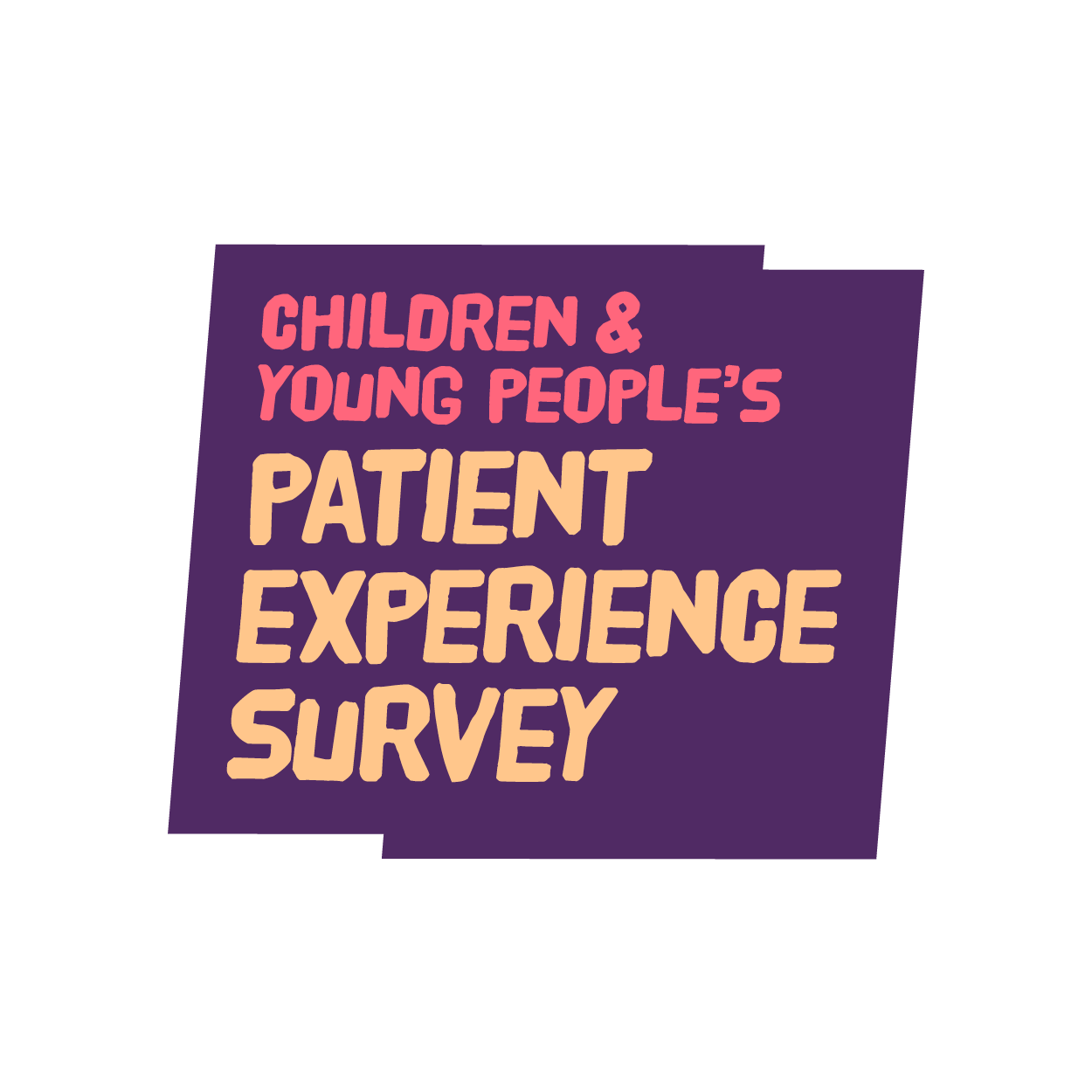 Trust  Logo
How would you rate the facilities for parents or carers staying overnight?
Question p60
Were you able to be with your child as much as you wanted to?
Question p35
30%
23%
Very good
Yes, always
30%
45%
Good
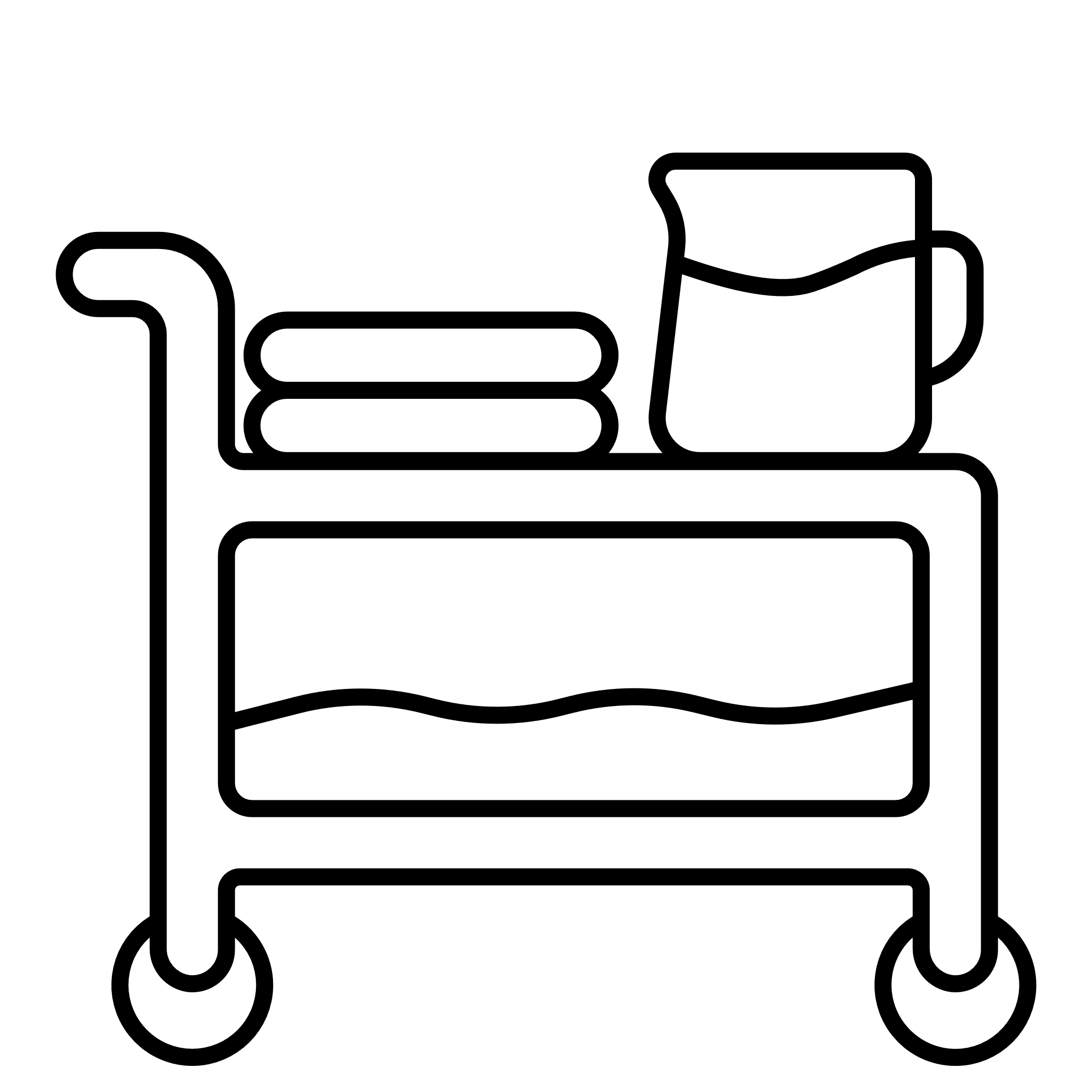 21%
Yes, sometimes
Fair
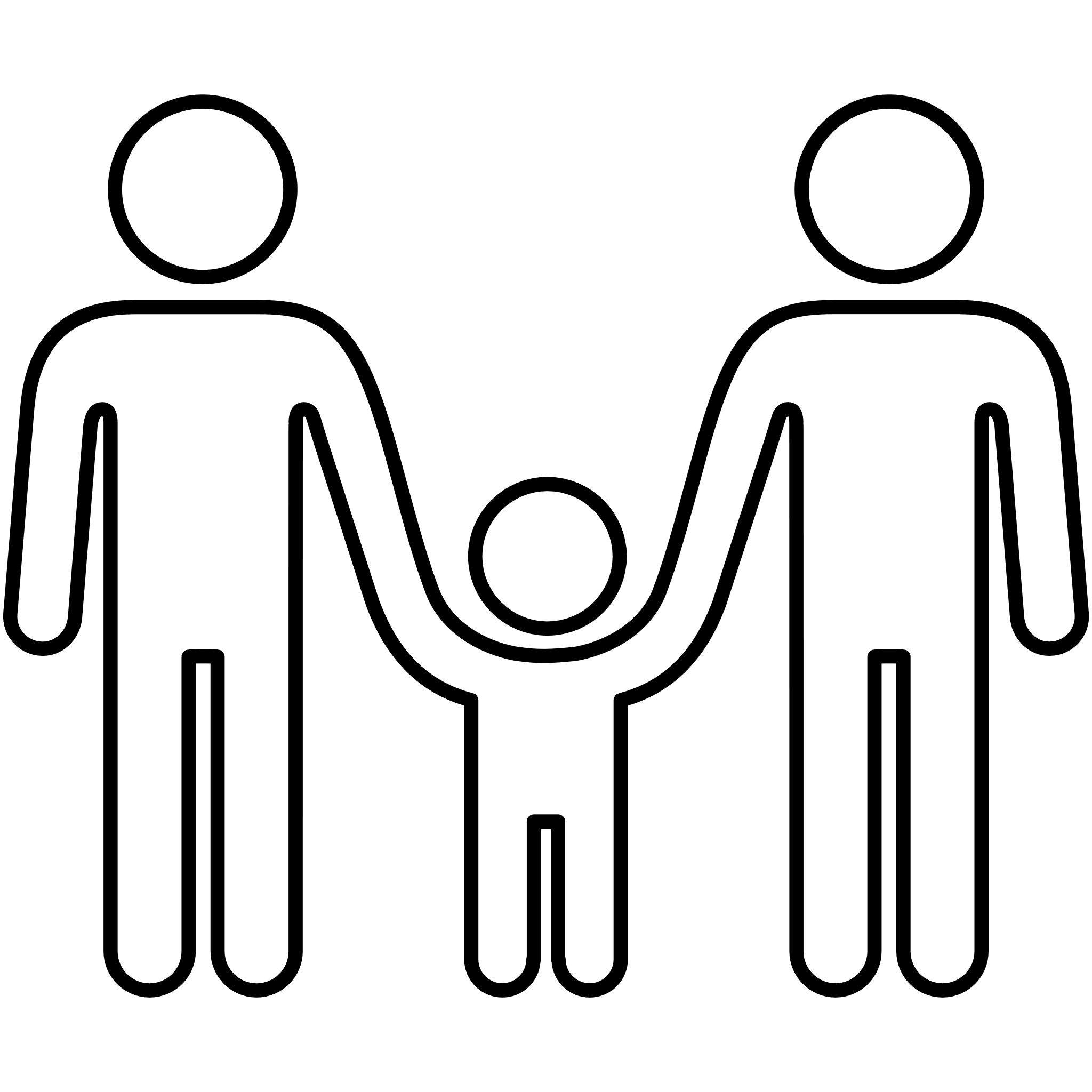 25%
18%
Poor
No
8%
Very poor
A total of xxxx responses were received from xxxxx at [Trust Name] during xxxxx and xxxxx
[Speaker Notes: 1. Please insert your trust’s logo in the top right and delete the placeholder. It will need to be in PNG or SVG format or the white background will show behind it.

2. To edit the charts, right click on the chart, select “edit data”. This will open up Excel where you will see a table with the responses and current figures. You need to change all the data to reflect the results for your trust and this will automatically update the figures on the graph when you go back into Powerpoint.

3. Please update the graph percentages, to reflect your trust’s results.

4. Please enter your trust’s name on the footer and update the figures to reflect your trust’s responses.]
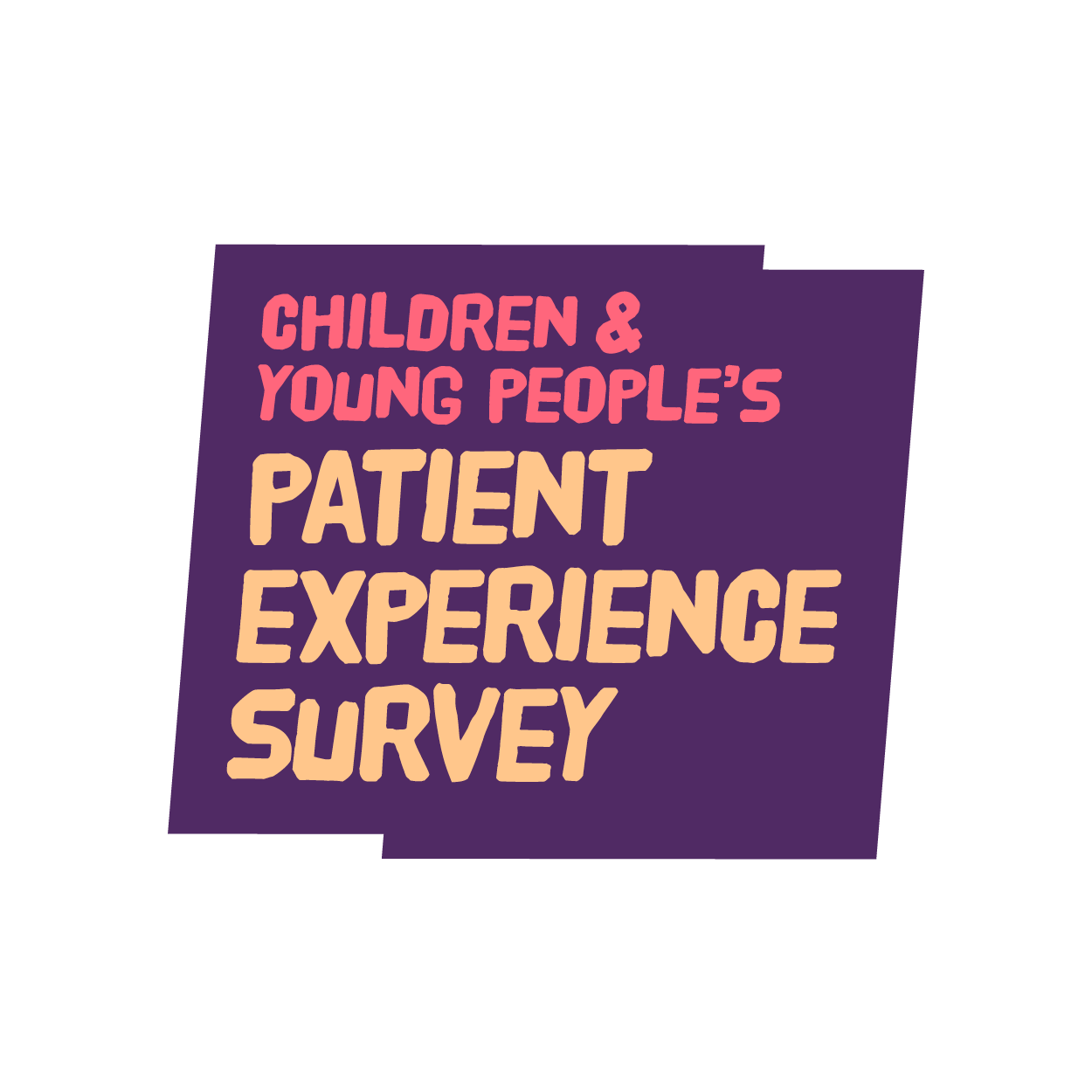 Trust  Logo
58%
45%
Did staff give you any written information about caring for your child to take home with you?
Question p66
Did staff tell you who to contact if you were worried about your child when you got home?
Question p68
Yes
Yes
42%
55%
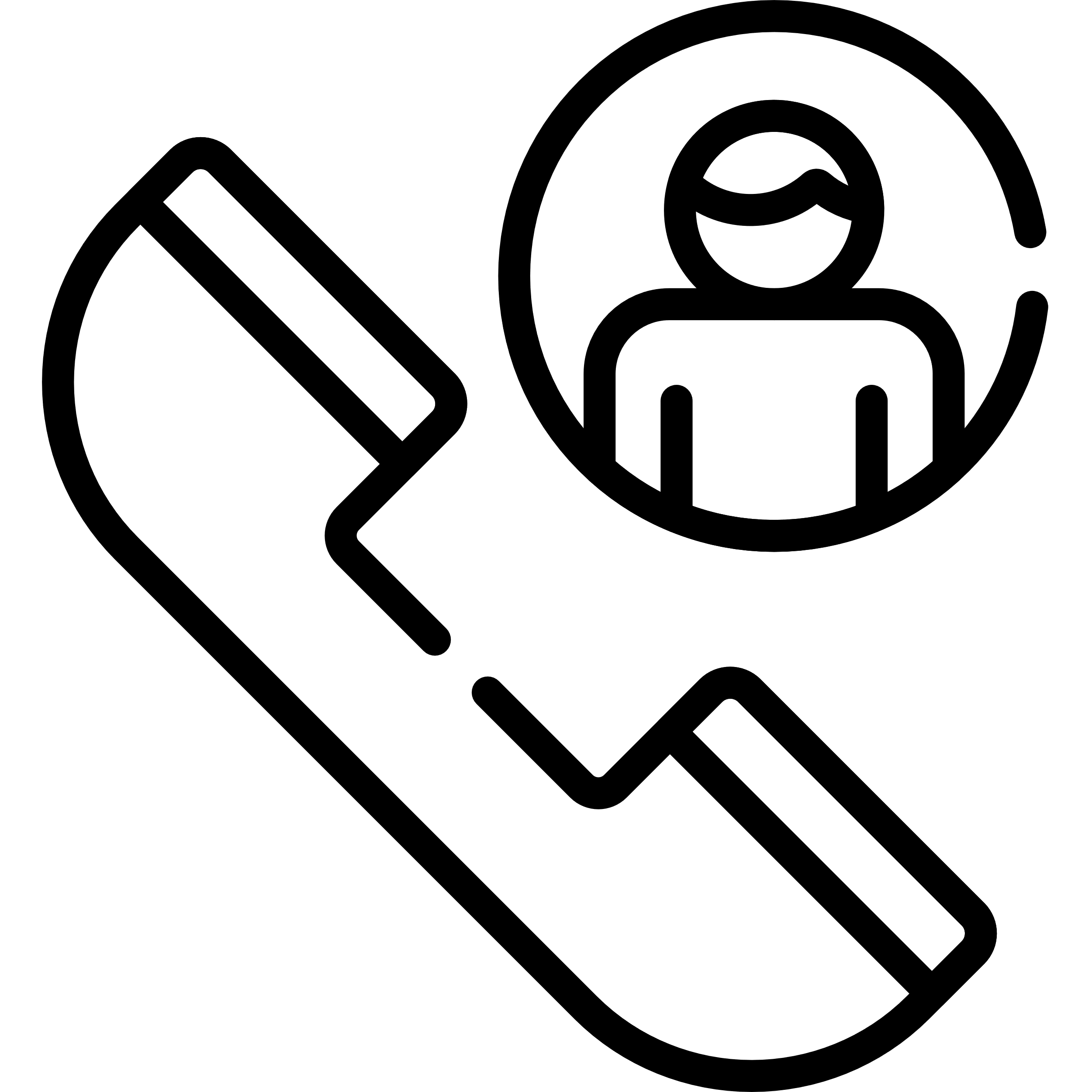 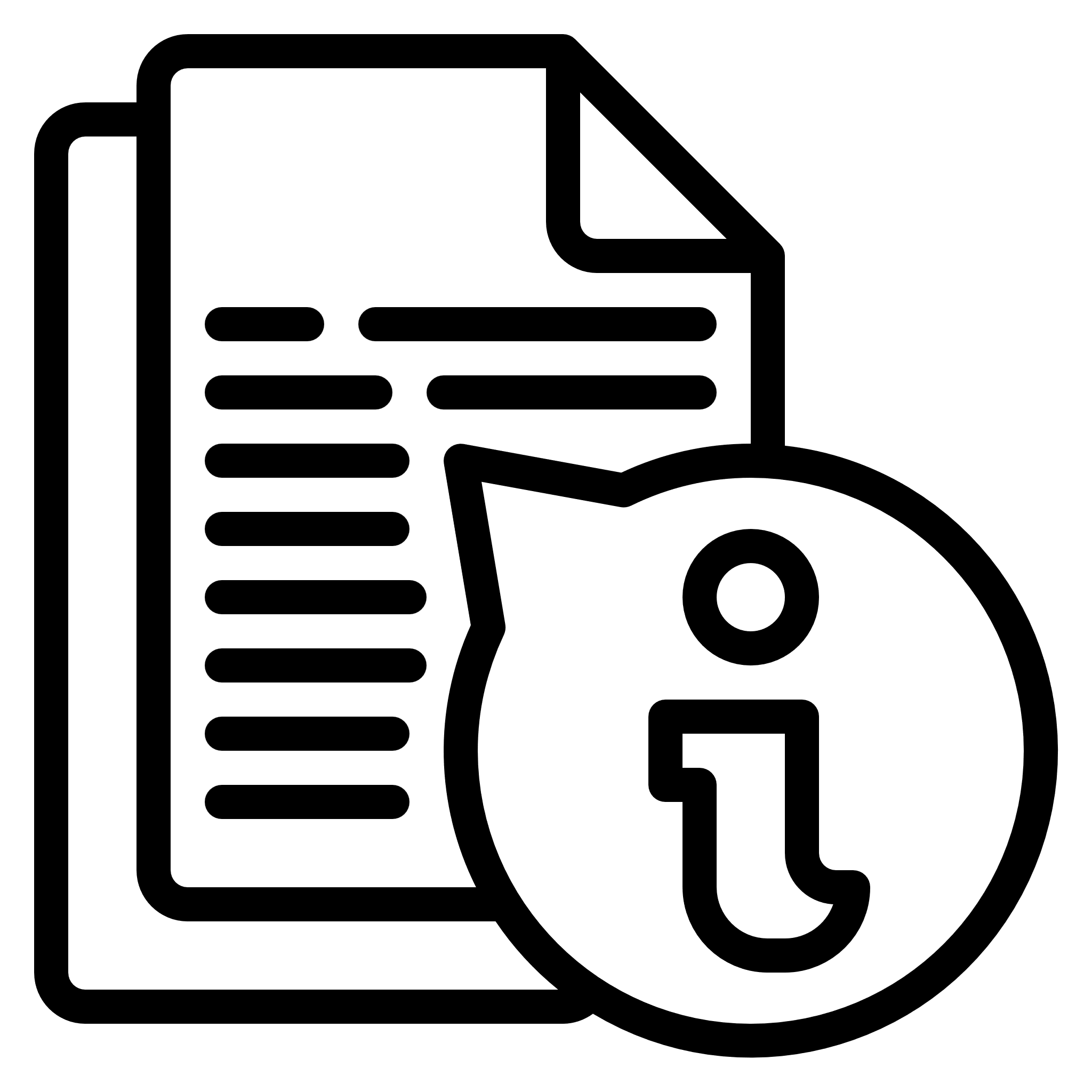 No
No
Note: this question is only asked of parents/ carers of children in the 0 to 7 years old age group.
A total of xxxx responses were received from xxxxx at [Trust Name] during xxxxx and xxxxx
[Speaker Notes: 1. Please insert your trust’s logo in the top right and delete the placeholder. It will need to be in PNG or SVG format or the white background will show behind it.

2. To edit the charts, right click on the chart, select “edit data”. This will open up Excel where you will see a table with the responses and current figures. You need to change all the data to reflect the results for your trust and this will automatically update the figures on the graph when you go back into Powerpoint.

3. Please update the graph percentages, to reflect your trust’s results.

4. Please enter your trust’s name on the footer and update the figures to reflect your trust’s responses.]